Fracture Femur
นพ.ชำนาญ วรสุวรรณรักษ์
กลุ่มงานศัลยกรรมกระดูกและข้อ
รพ.สุไหงโกลก จ.นราธิวาส
Fracture Femur
ATLS
Film : 
Femur AP and Lateral
Film จะต้องเห็น Hip และ Knee ด้วยเสมอ
Fracture Femur
Closed Fx
Open Fx
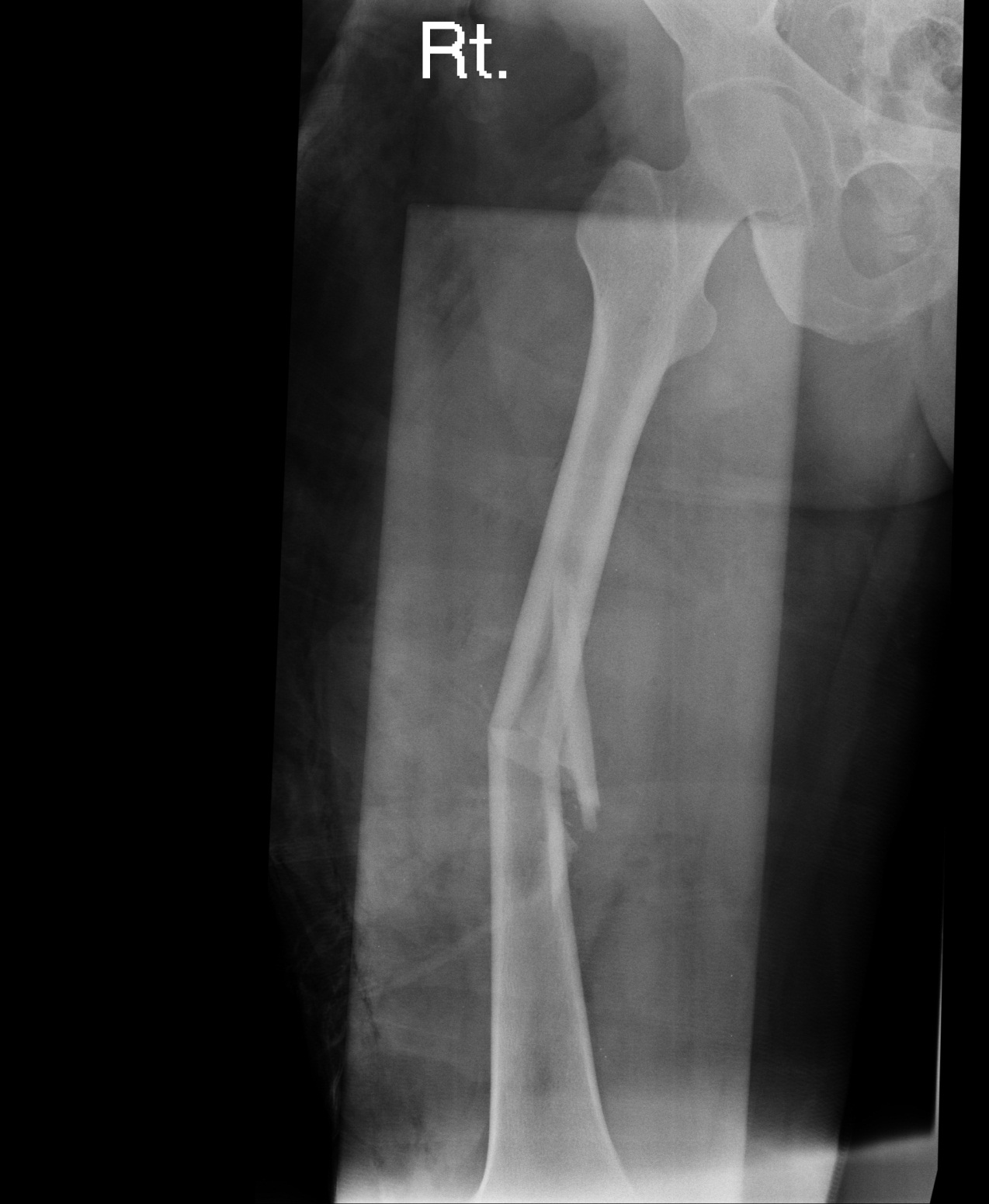 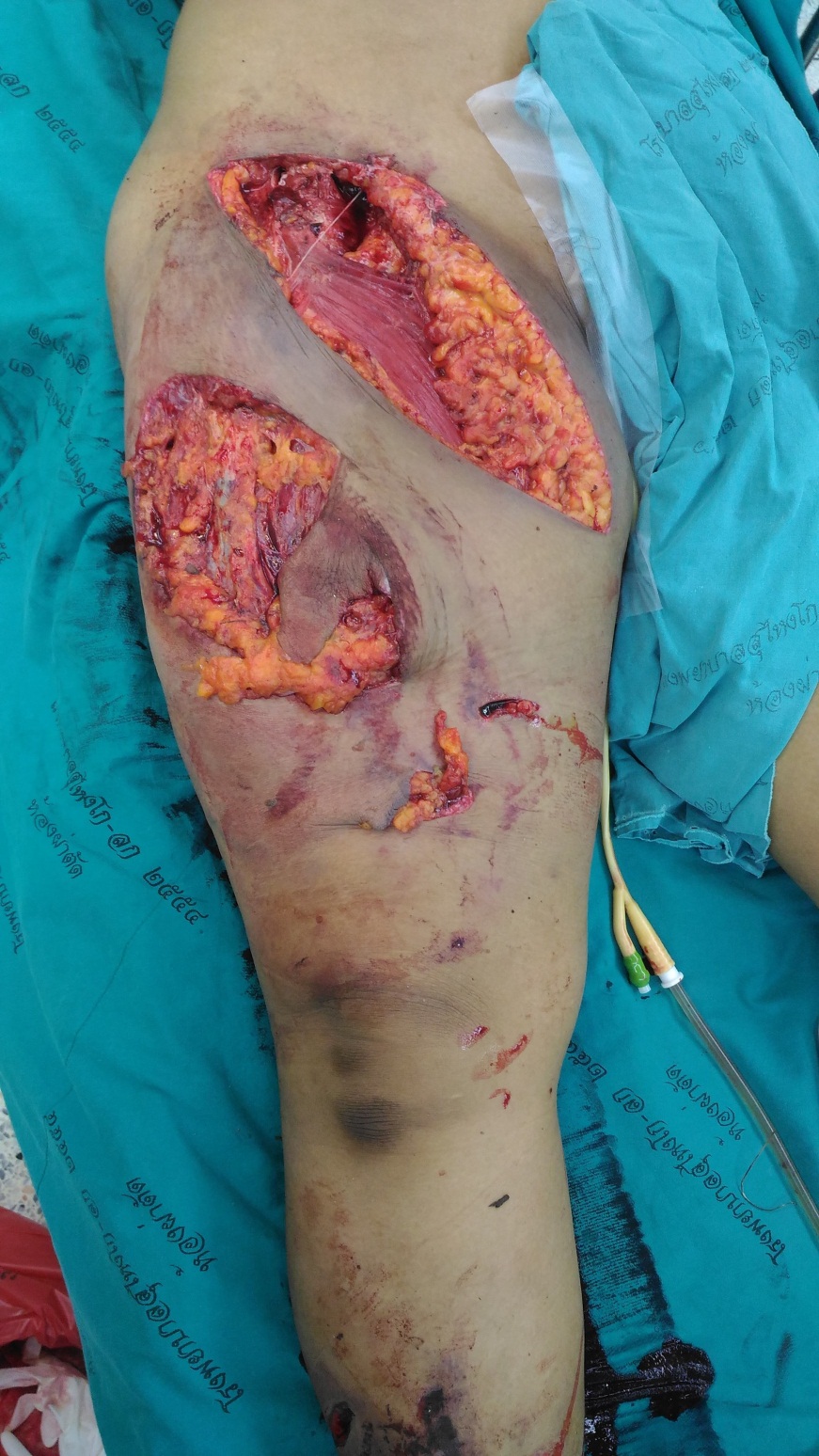 Skeletal traction
Bohler Braun frame : Immobilization
น้ำหนัก 15-20 ปอนด์ (15% BW)
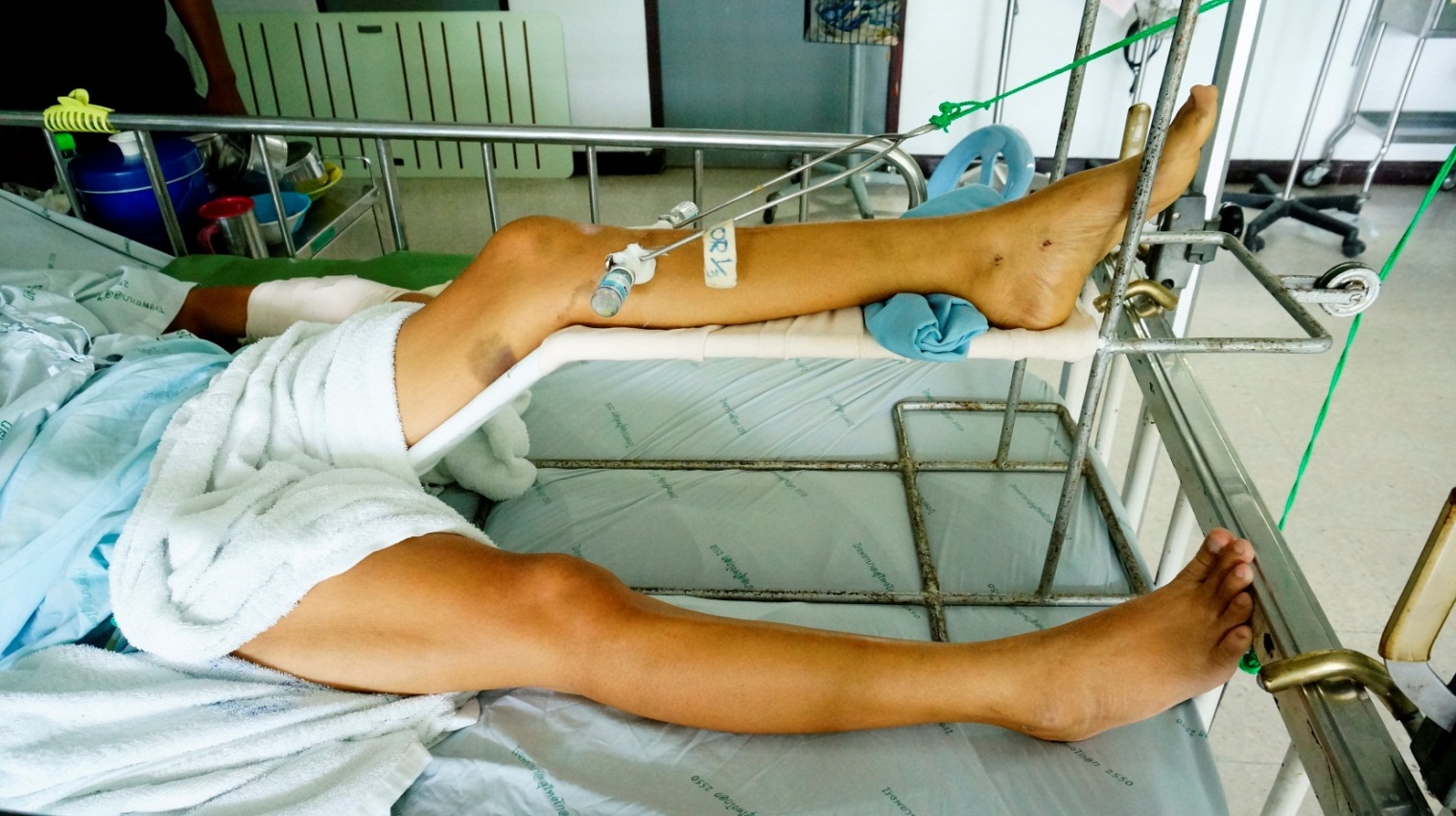 Definite Treatment
Surgery : Open Reduction and Internal Fixation (ORIF)
 Plate and Screws
 Interlocking Nail
Open Reduction & Internal Fixation
Plate and Screws
Intramedullary nailing
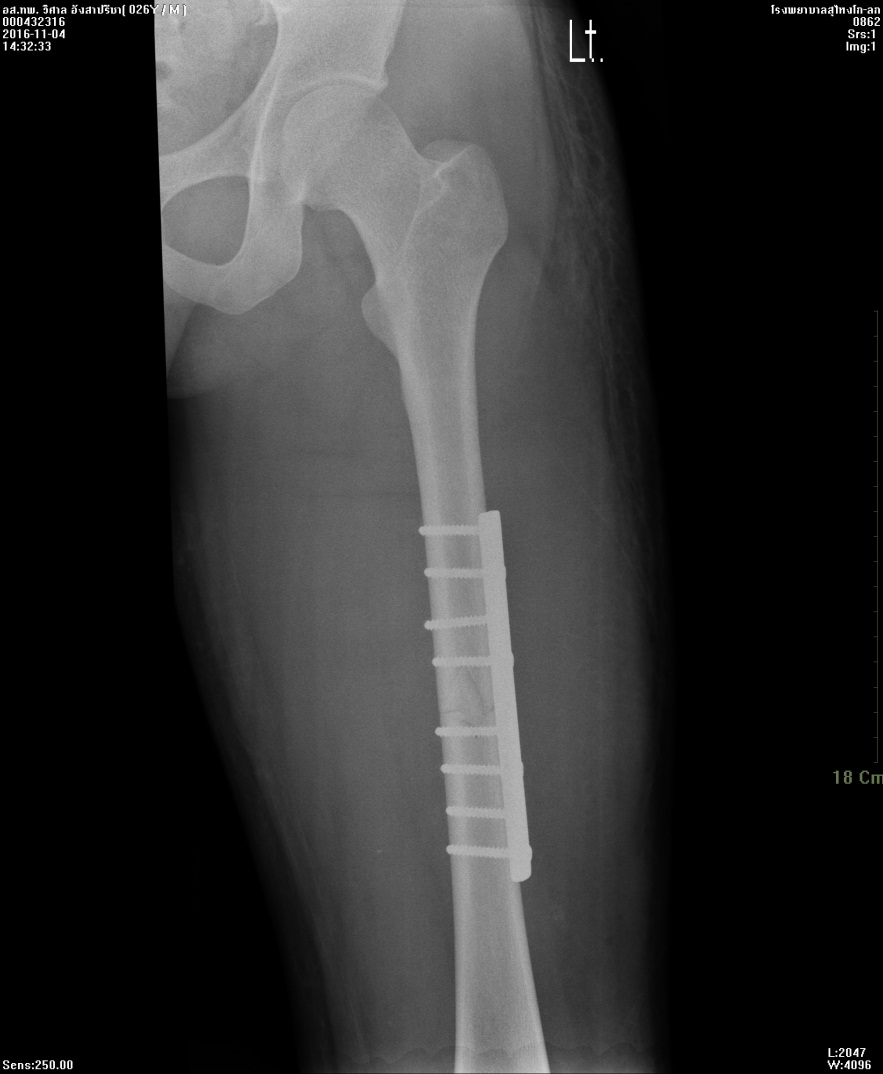 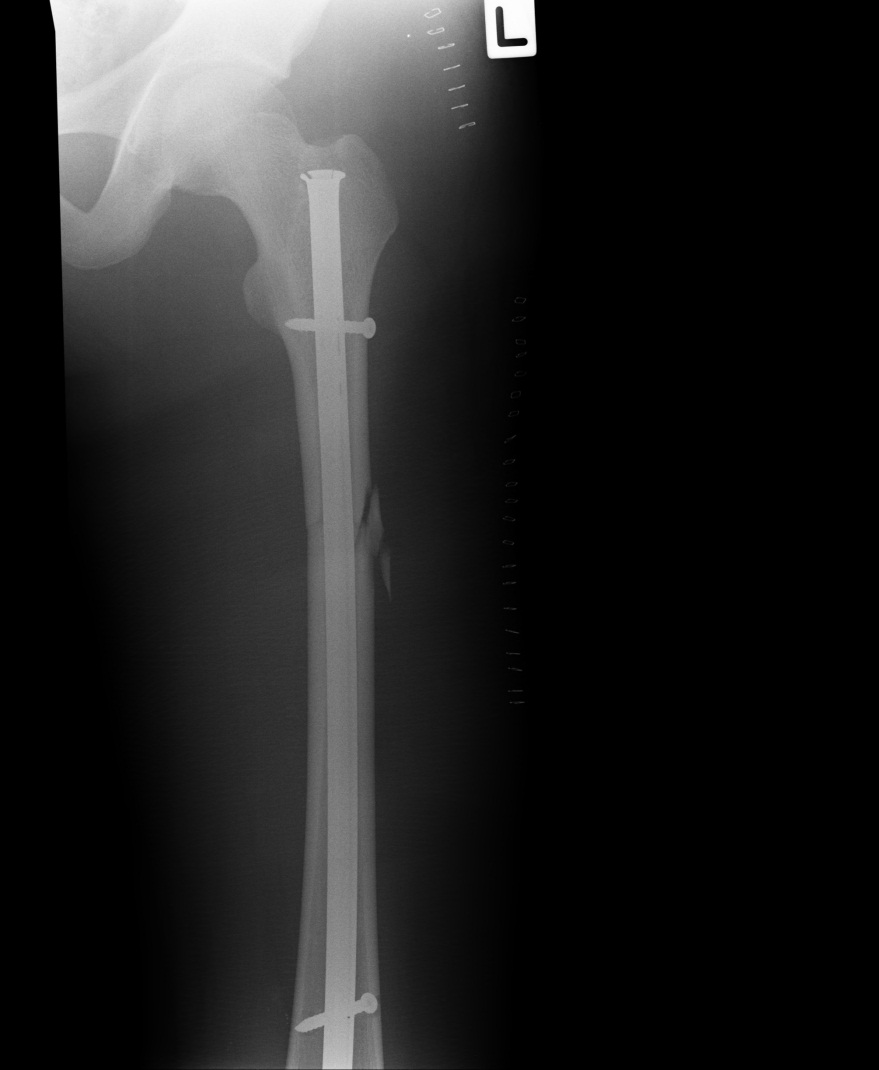 Open Reduction & Internal Fixation
การเลือกวิธีการผ่าตัด แบบใดนั้น ขึ้นกับปัจจัยต่าง ๆ เช่น
 รูปร่าง อายุ
 บาดแผล ความรุนแรงของการบาดเจ็บ
 ตำแหน่งการหักของกระดูก
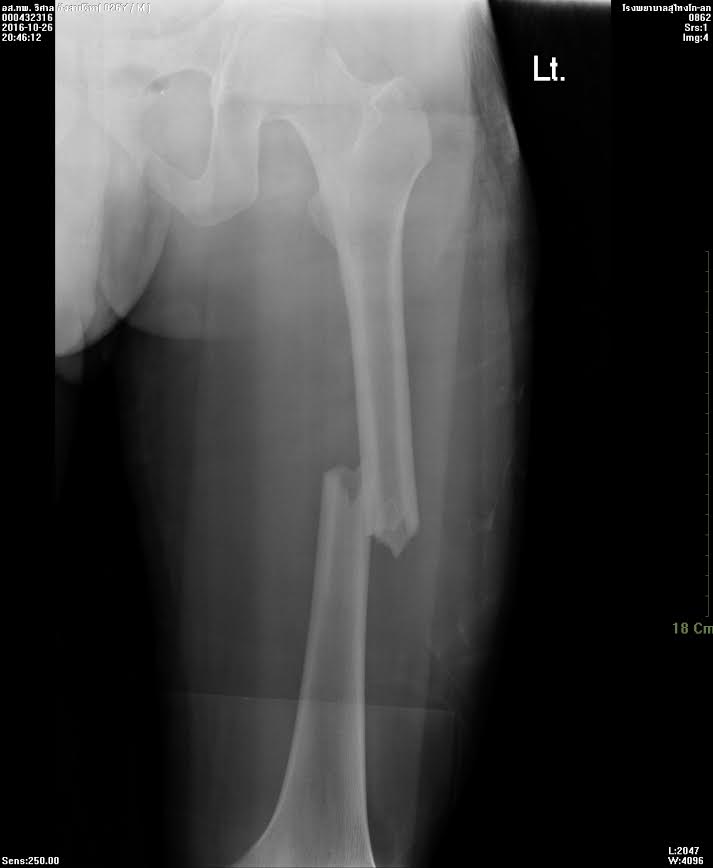 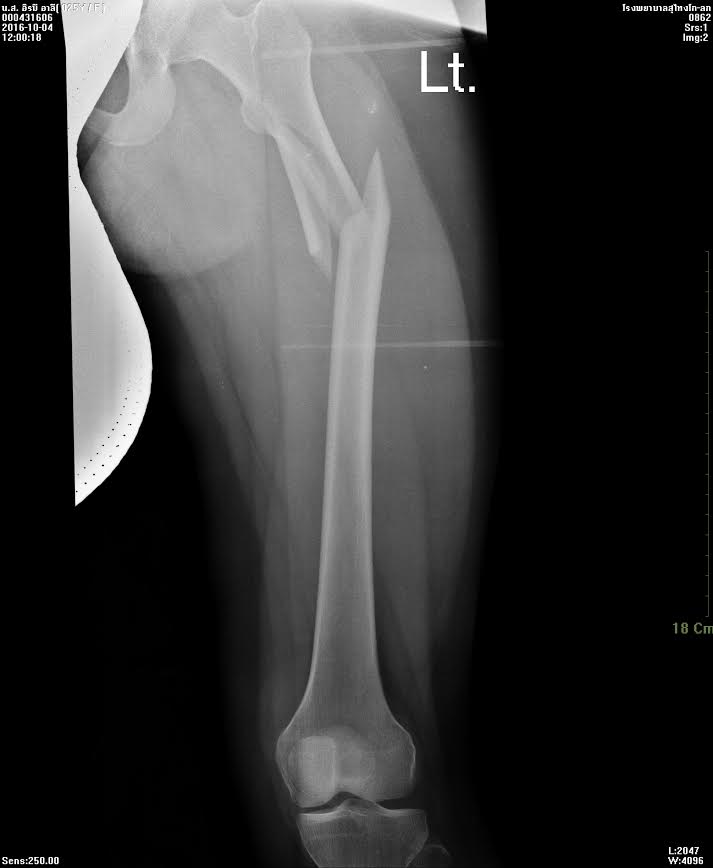 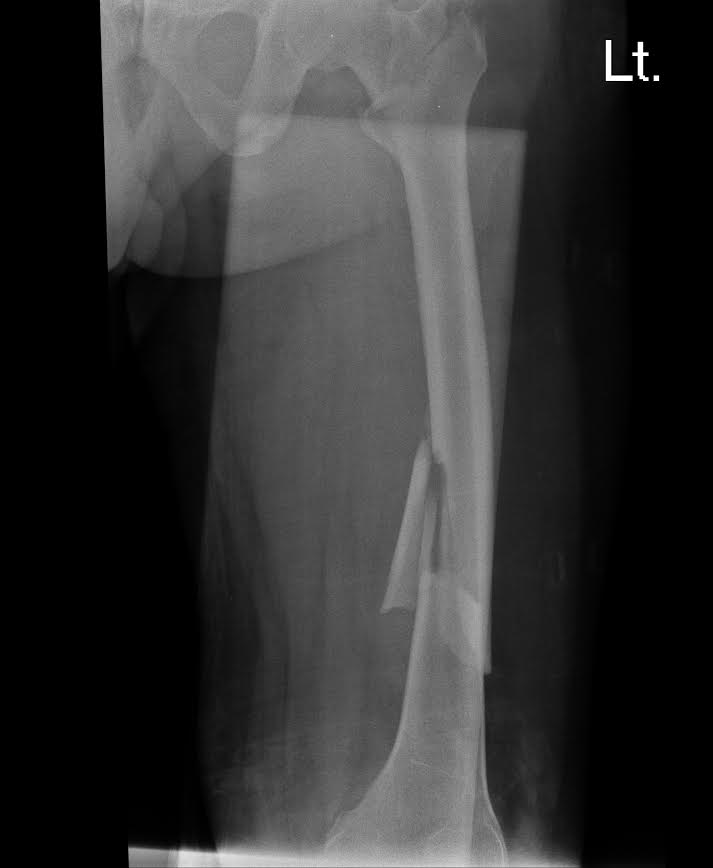 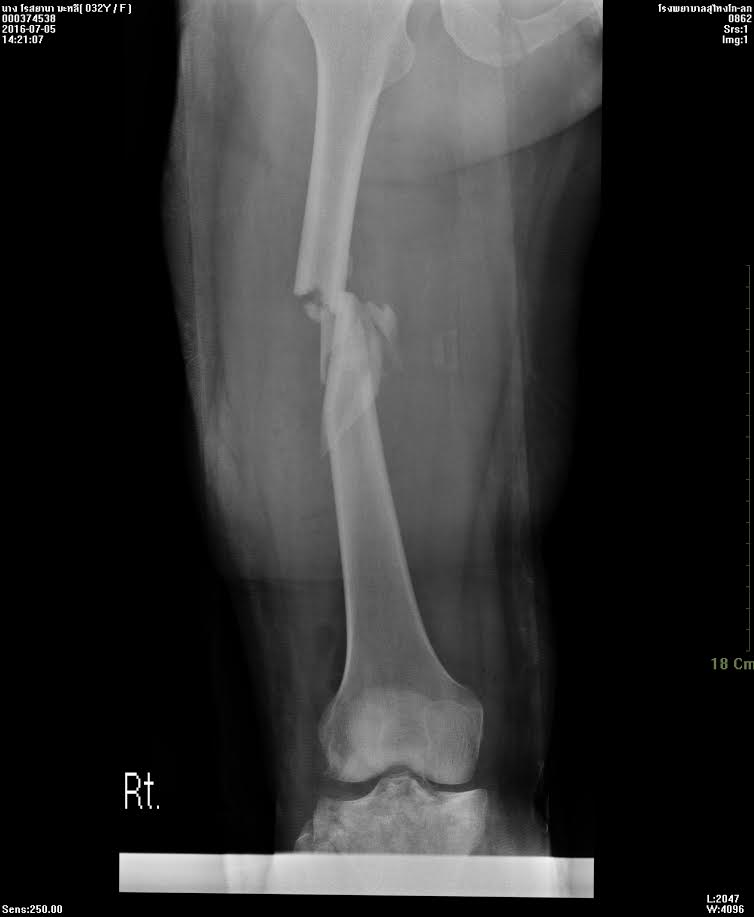 Post op management
Day 0-1 : Pain management, Hct
Day 2 : off Foley’s cath, off radivac drain
Day 3 : ส่ง PT หัดเดิน (NWB) , ROM knee
Day 5 : D/C
คำถามที่พบบ่อย
หลังผ่าตัด แล้วเดินได้ไหม ?
ในระยะแรก ยังไม่สามารถลงน้ำหนักได้
ต้องใช้ไม้ค้ำยันตลอด
จะเดินได้ก็ต่อเมื่อแพทย์นัดตรวจ แล้วเอ็กซ์เรย์ พบว่ากระดูกเริ่มติด จึงจะสามารถค่อย ๆ ให้ลงน้ำหนักได้
ต้องผ่าเอาเหล็กออกไหม ?
ในกรณี ผ่าตัดดามด้วย Plate and Screws แนะนำว่าควรผ่าตัดเอาเหล็กออก หลังจากกระดูกติดดีแล้ว ประมาณ 1-2 ปี
ในกรณี ผ่าตัดดามด้วย ILN ไม่ต้องผ่าตัดเอาเหล็กออก
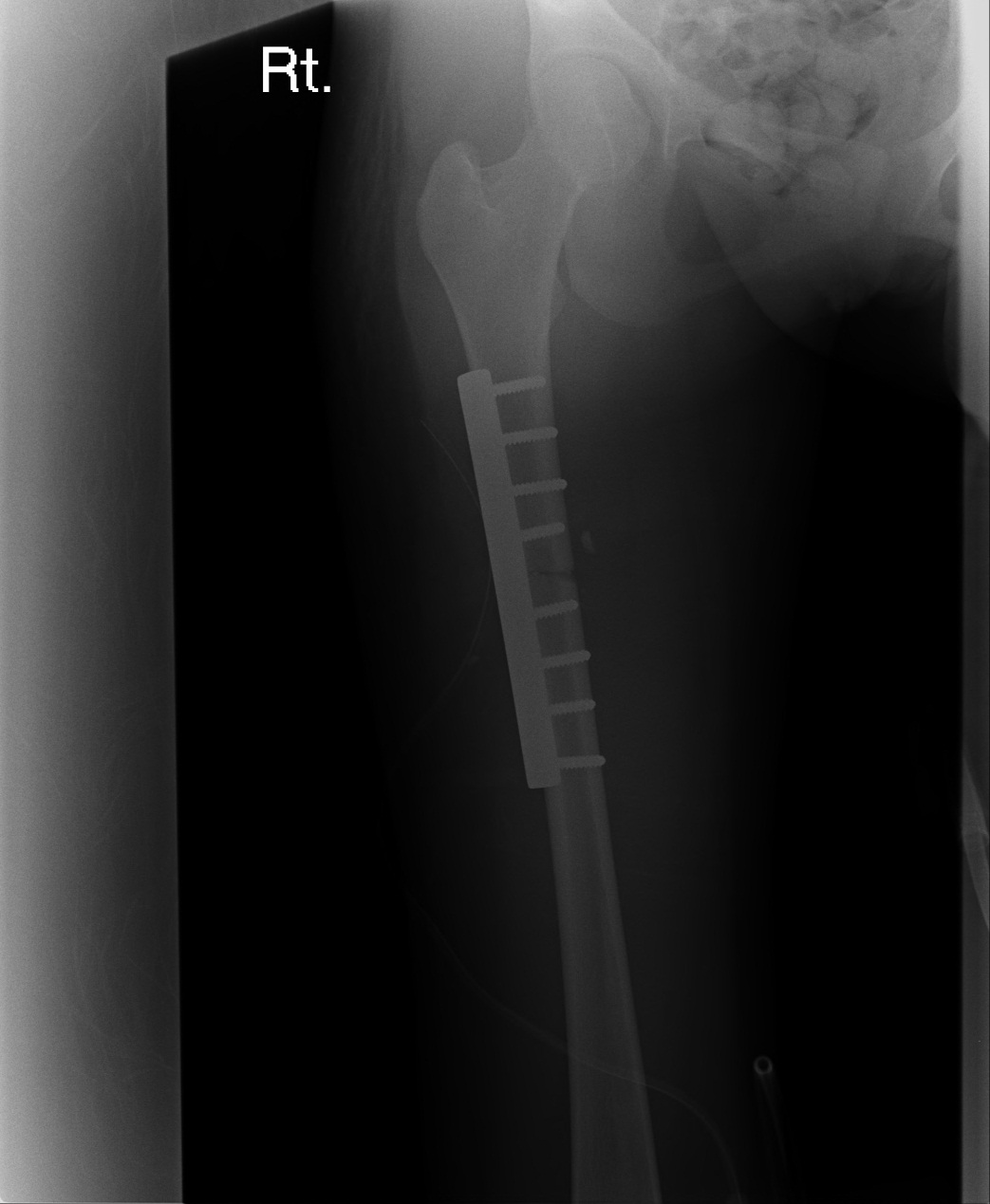 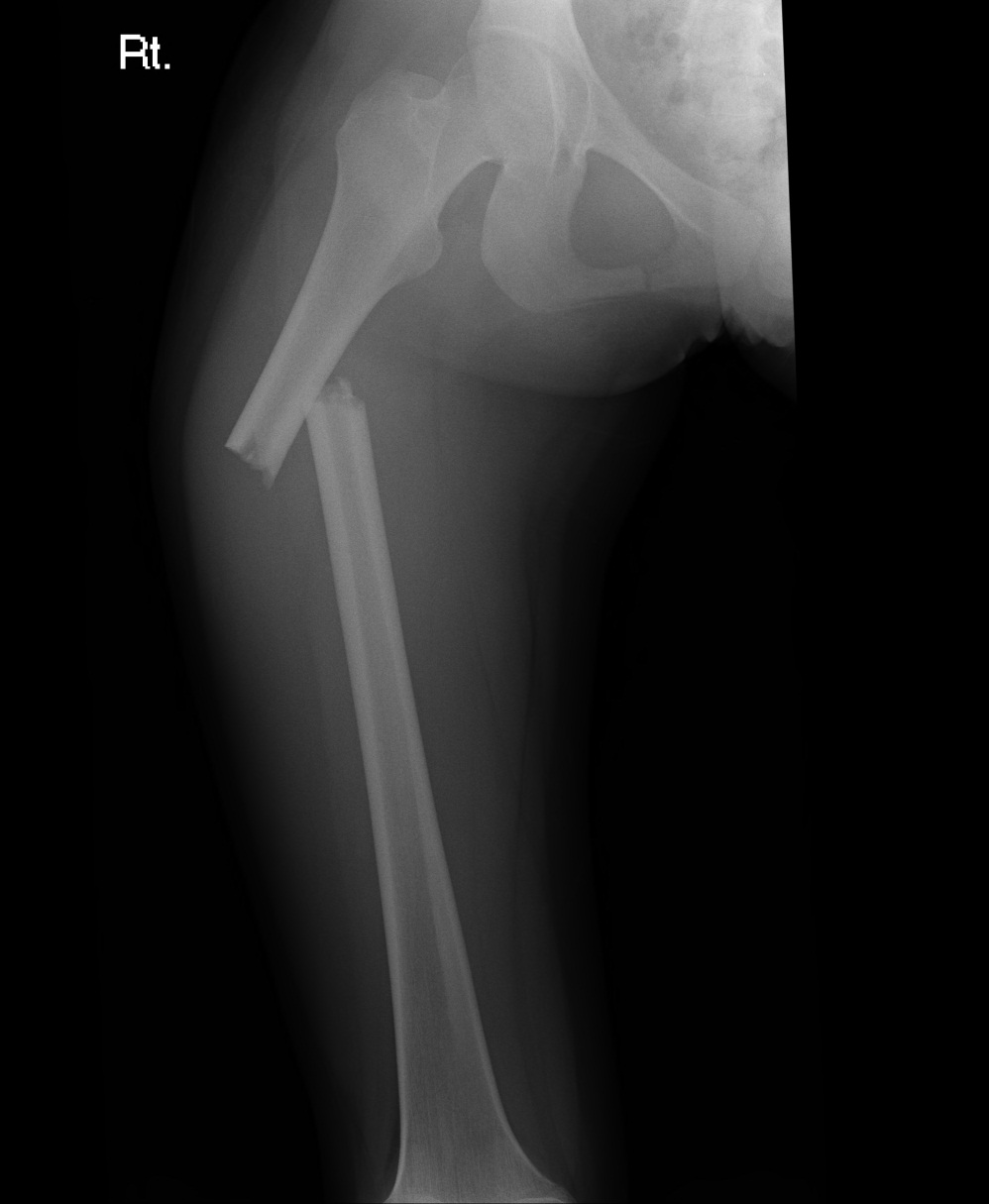 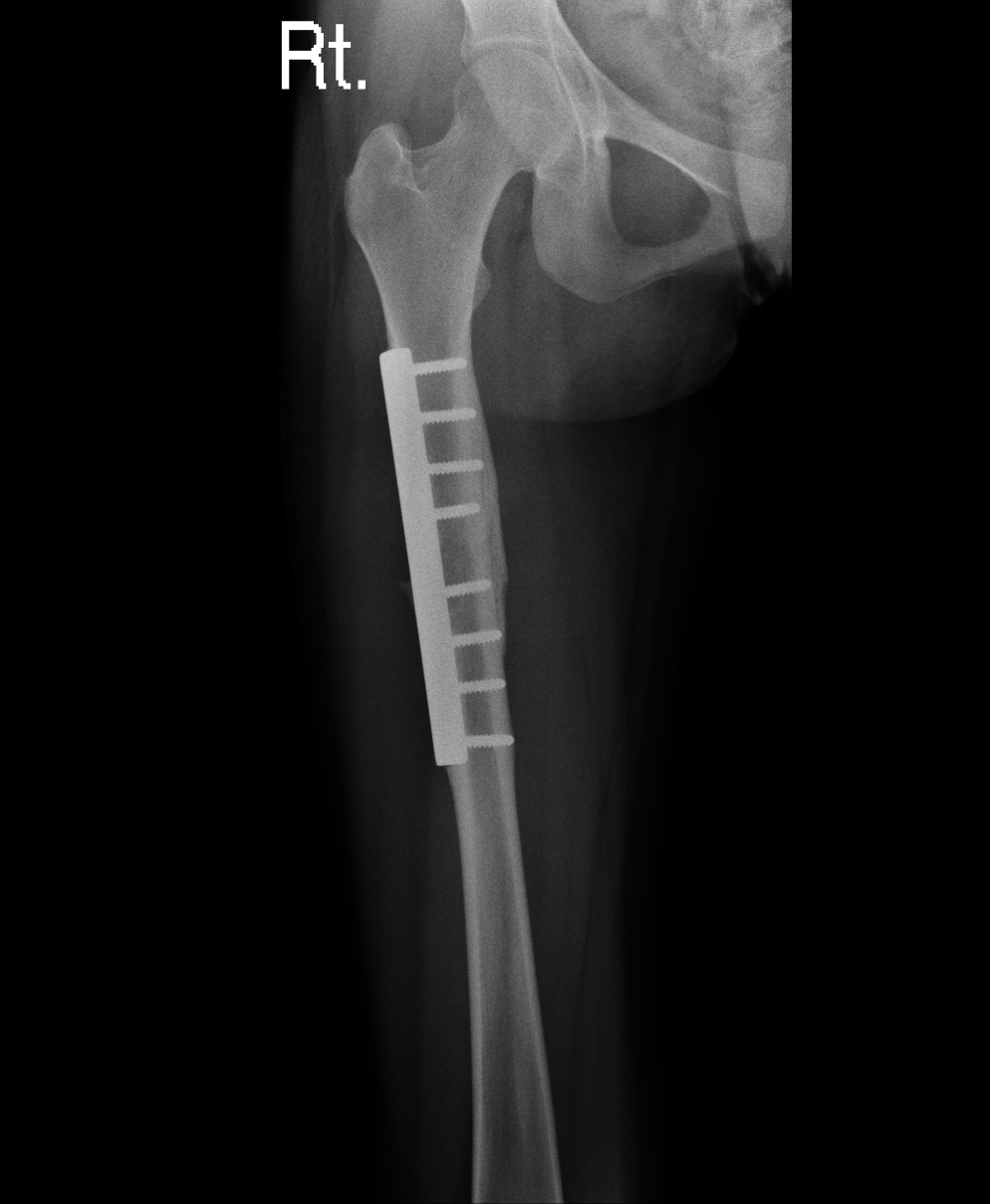 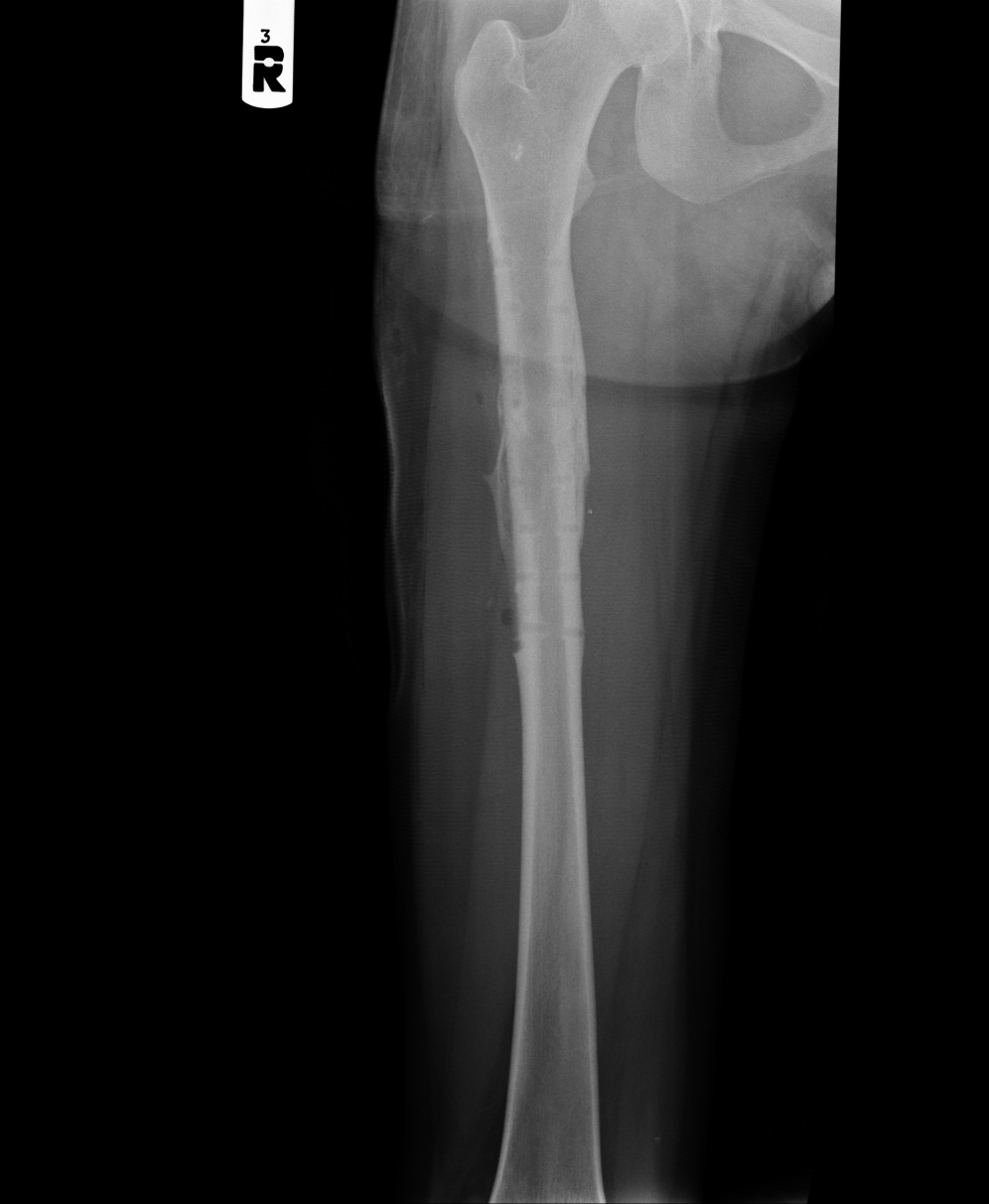 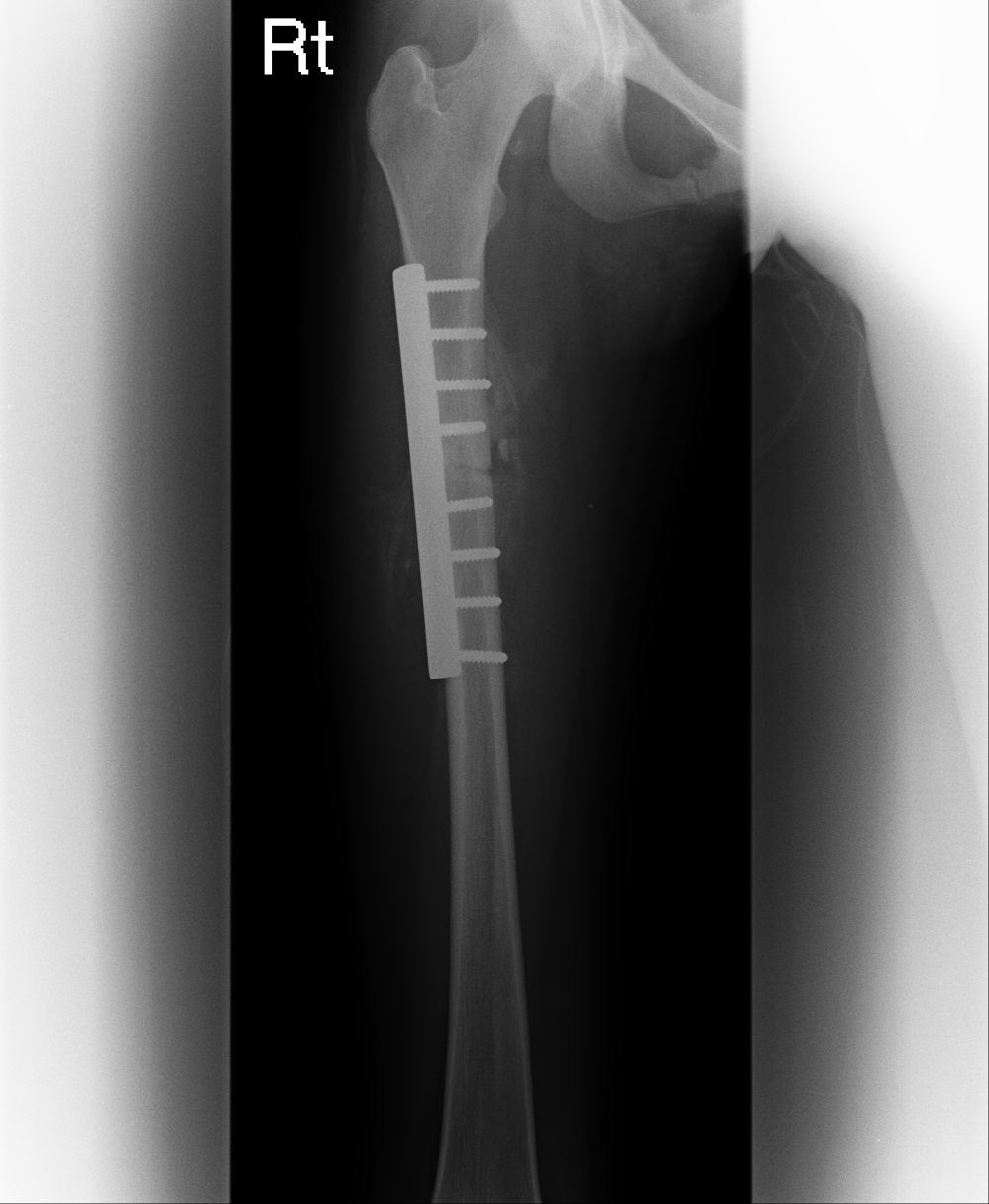 ไปรักษาหมอบ้าน ได้ไหม ?
โดยปกติ กระดูกหัก หากไม่รักษา กระดูกก็จะติดกันโดยธรรมชาติอยู่แล้ว แต่จะติดผิดรูป จะทำให้เดินกระเผลก พิการ
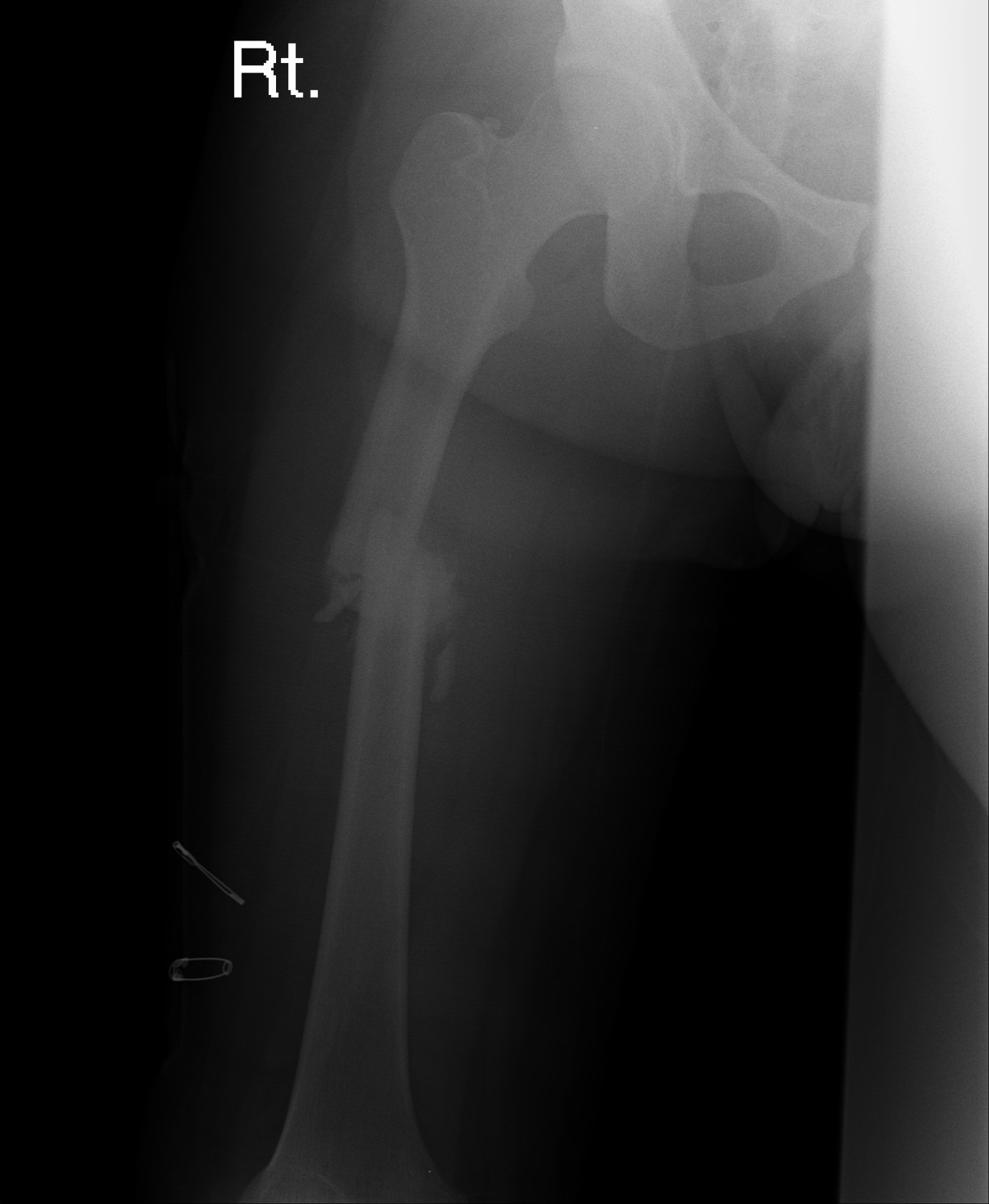 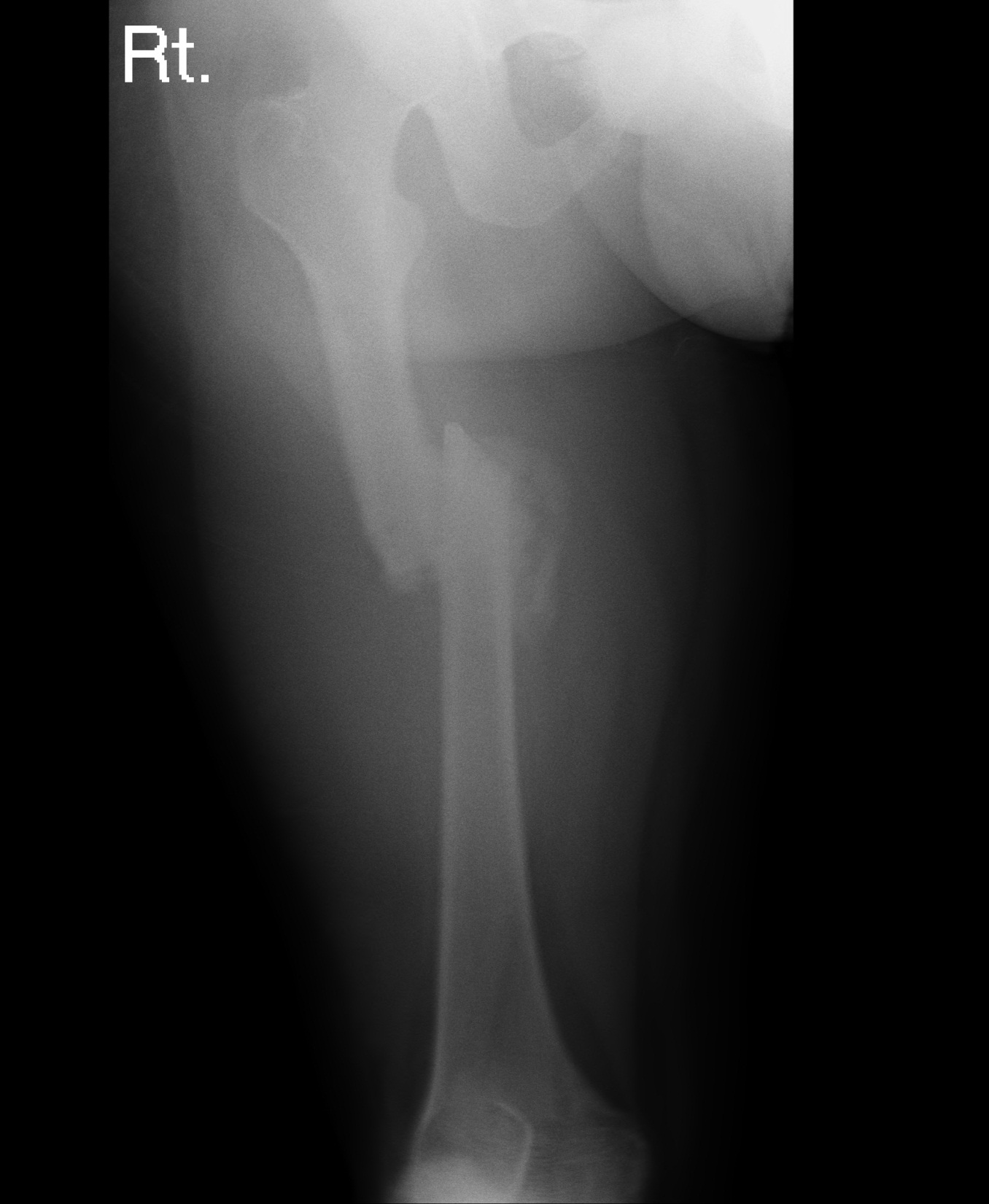 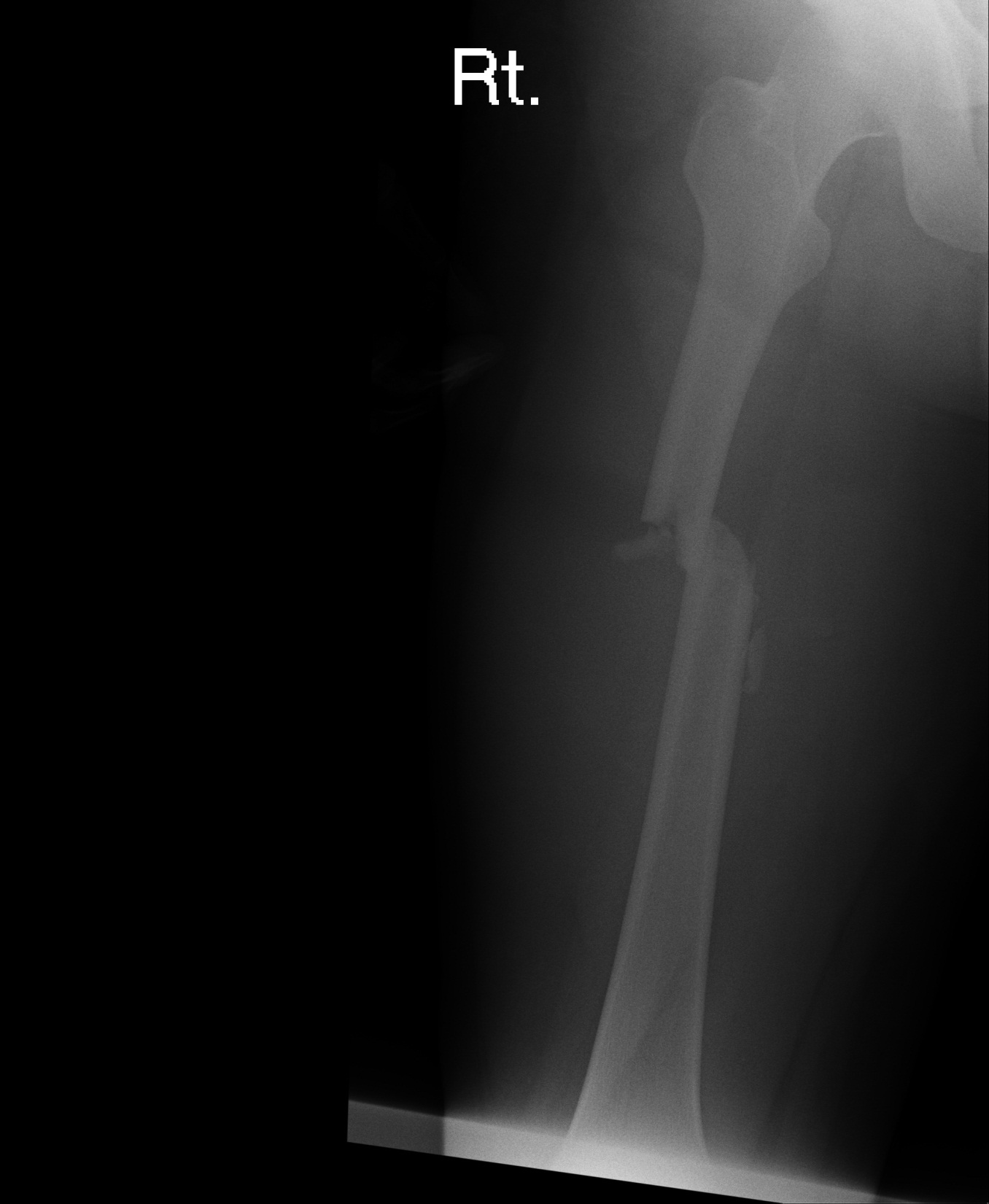 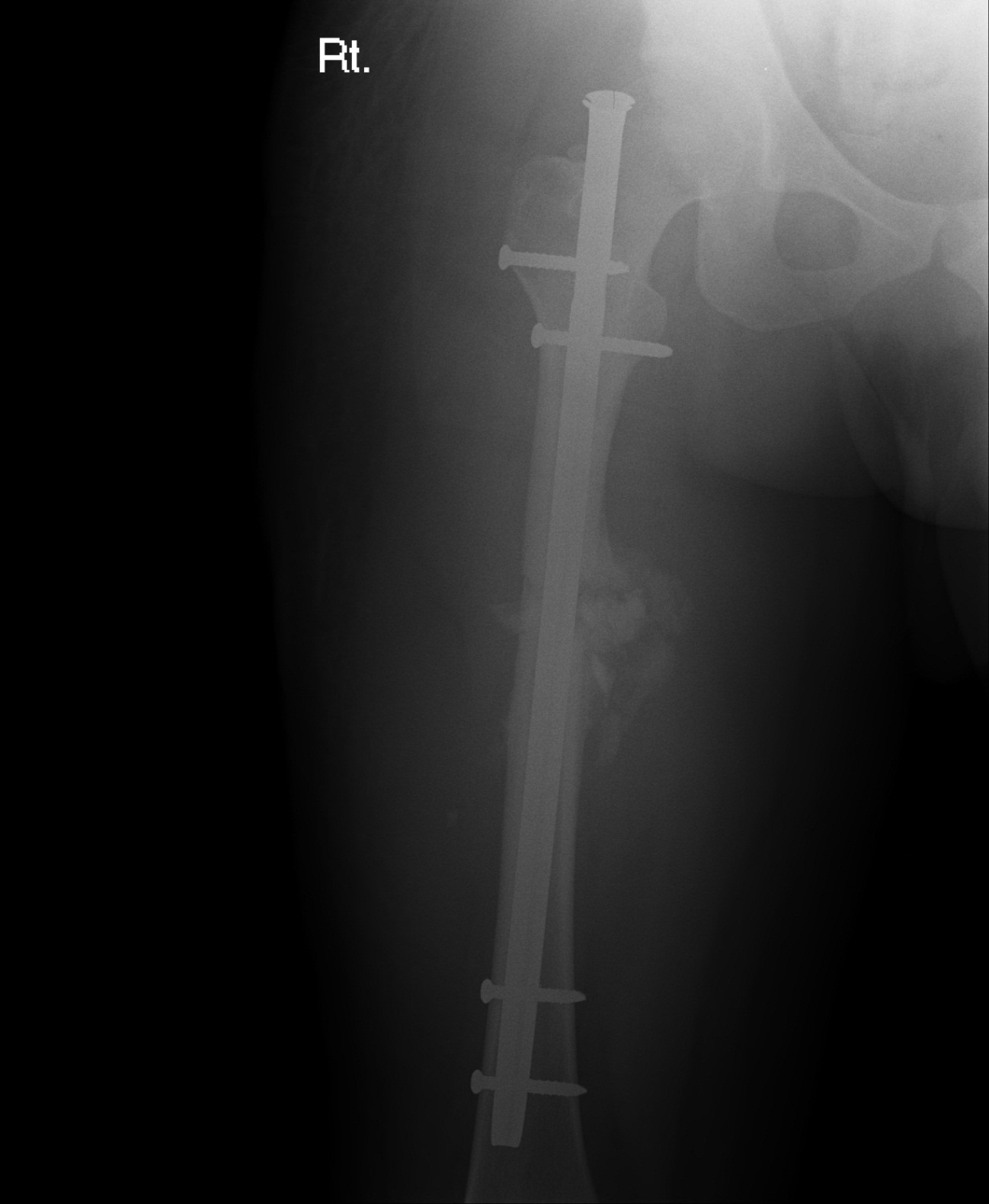 นิ.
เกิดเหตุ
2 เดือน
6 เดือน
แล้วทำไมบางคนไปรักษาหมอบ้านได้ ?
ขึ้นอยู่กับ ตำแหน่ง ที่หัก และ  ความรุนแรง      ของอุบัติเหตุ
 กระดูกแขน หัก  >> ยังใช้งานได้
 กระดูกขา หัก >> เดินไม่ได้ พิการ
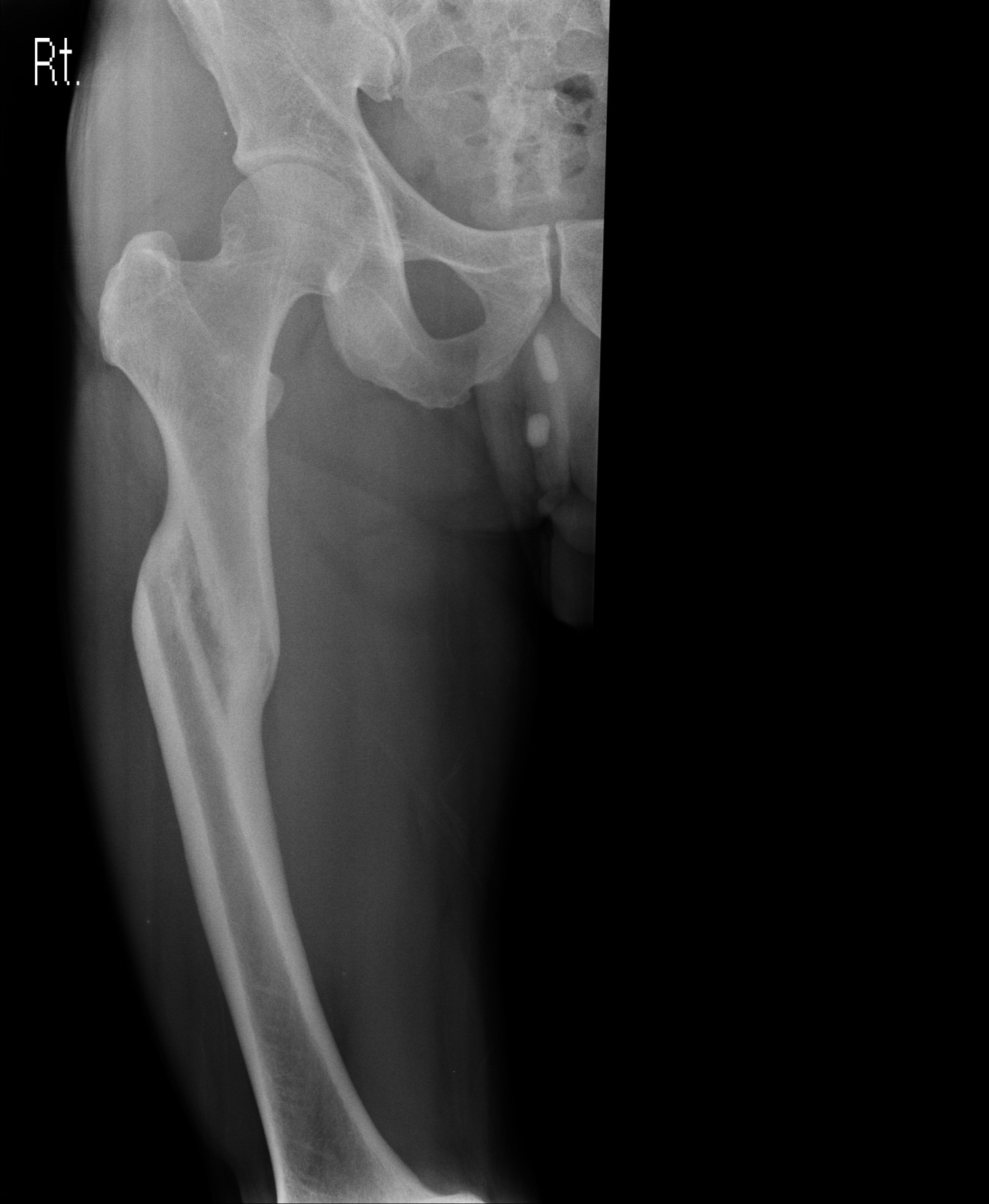 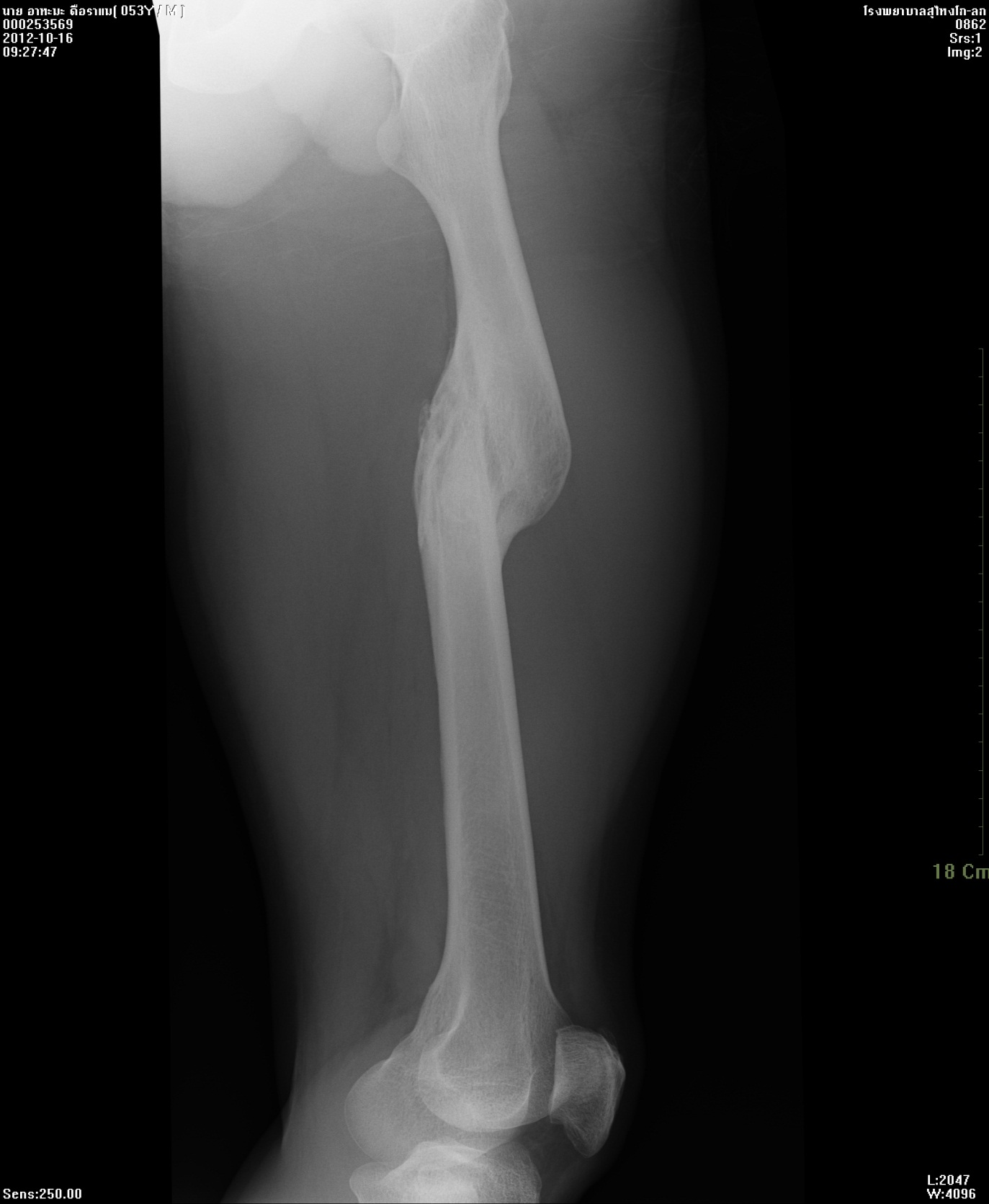 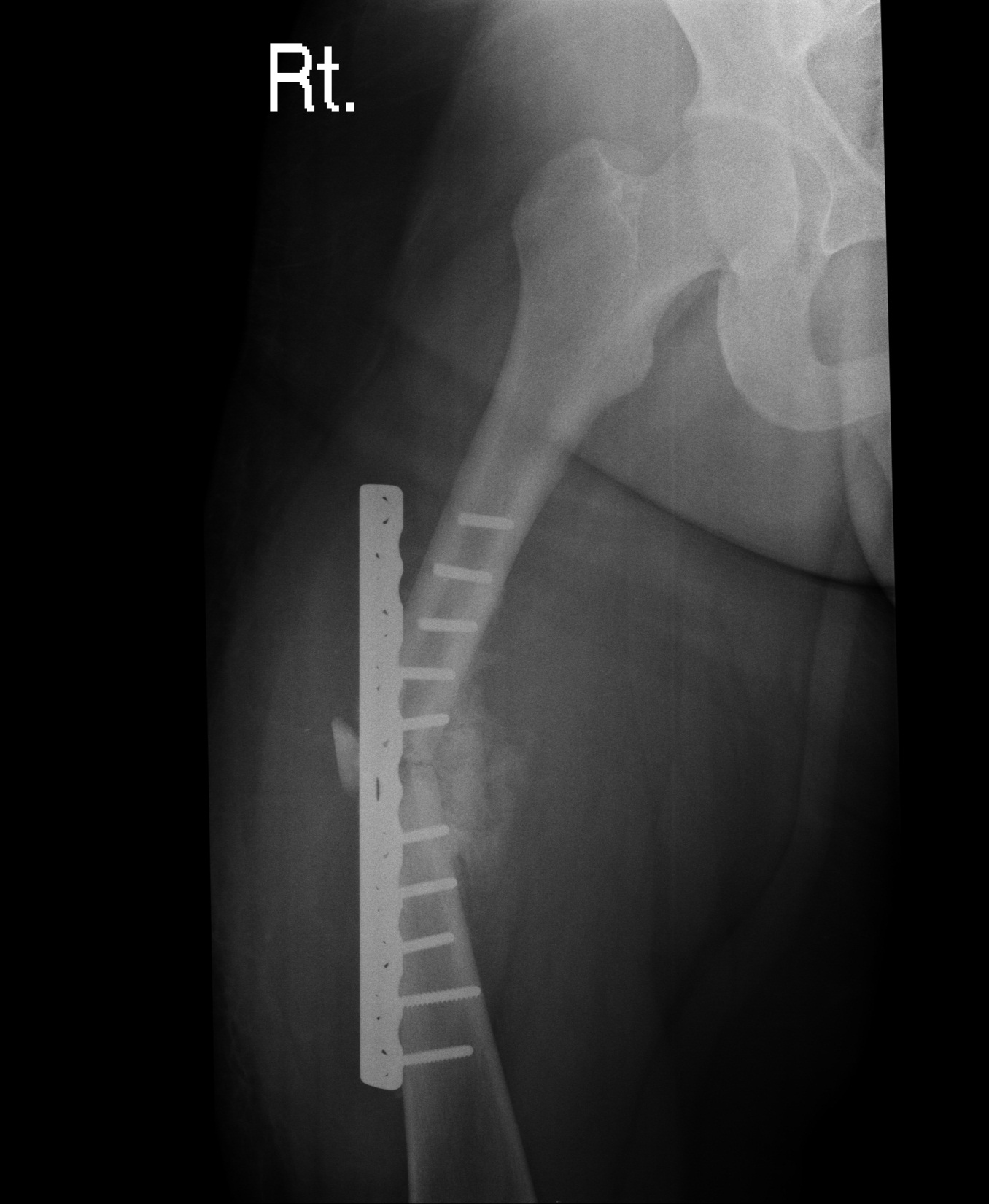 Take Home Message
Film >> ต้องเห็น Hip และ Knee ด้วย
Skeletal traction : immobilization
Definite Rx : Surgery >> ORIF (P&S, Nail)
Post op : เดิน NWB , ROM knee
P&S >> แนะนำผ่าตัดเอาเหล็กออก ̴ 1-2 ปี
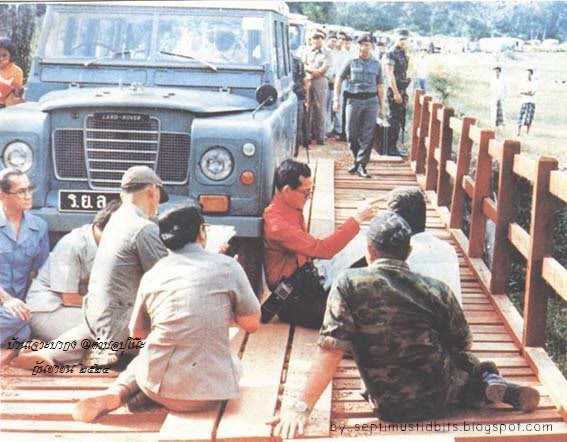